2025 Housing Tax Credit Developer Forum
Wednesday, October 2, 2024
Chad LaRoque, Manager
Neighborhood Services Department
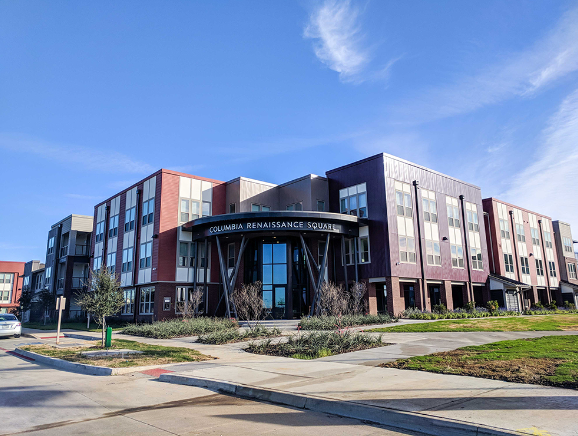 1
Agenda
Introduction to City Staff
2024 HTC Policy in Review
Proposed Changes to the 2025 HTC Policy Process
Receive Feedback on 2025 Proposed Changes
CDBG-DR Status
2
Neighborhood Services Development Staff
3
Auxiliary Department Staff
4
What did we hear last year?
Fee waivers
10% set aside for 0-30% AMI (9% HTCs)
Partnerships with FWHFC
5
[Speaker Notes: Review Q&A from last year—highlight 2-3 questions brought up from last year]
Proposed Changes in 2025 HTC Policy Process
6
Requests for hold harmless zoning letters added to the application.
Developer responsible for working with Development Services to obtain letter
Removed quarterly deadlines for the submission of 4% HTC applications
4% HTC applications accepted throughout the year
Community Engagement office to respond within one week, so developer may hold an info session (previously 2 week period)
Added Neighborhood Alliances to required notifications
Neighborhood Associations, Homeowners Associations, Neighborhood Alliances referred to collectively as “Registered Community Organizations” in policy
7
2025 HTC Resolution Requirements
8
[Speaker Notes: Review Policy on this slide and next

Notifications (15) v. Applications (2). How did QAP and CFW Policy impact developing in CFW?]
2025 Proposed HTC Timeline
9
[Speaker Notes: Review Policy

Notifications (15) v. Applications (2). How did QAP and CFW Policy impact developing in CFW?]
Community Engagement Process
Developer notifies Neighborhood Services Department (NSD) staff of intent to submit an HTC application that indicates the address(es) of the proposed development.
NSD staff prepares a map that shows the registered NA/HOA within a ½-mile radius of the proposed development and sends that map to Community Engagement Office (CEO) staff.
CEO staff send an introductory email within one week to both the affected NA/HOAs and the developer. The email will include contact information for all entities notified and the map as noted above. This communication must be attached to the HTC application to provide proof of notification to the affected NA/HOA.
Developers engage with NA/HOA and hold at least 1 information session. The session does NOT have to be held at a NA/HOA meeting but must be held in the area where the proposed development will be located.
10
FEEDBACK?
11
[Speaker Notes: 1 question per slide (no header)]
CDBG-DR Multi-Family Briefing
Presented to: HTC Developer Forum 
Presented by: Tamara Jones
Date: October 2, 2024
CDBG-DR Overview
What is CDBG-DR?
When the President declares a major disaster, Congress may appropriate funds to the Department of Housing and Urban Development (HUD) when there are significant unmet needs for long-term recovery.

How can CDBG-DR funds be used?
The special appropriation provides funds to the most impacted and distressed
areas for:
Disaster Relief
Long-Term Recovery
Restoration of Infrastructure
Housing
Economic Revitalization

Who is Eligible to Receive Funding?
Members of the public impacted by a disaster cannot receive CDBG-DR funds directly from HUD. Funds are awarded to state and local governments which become grantees.  Those who receive grant money include state agencies, non-profit organizations, economic development agencies, citizens and businesses.
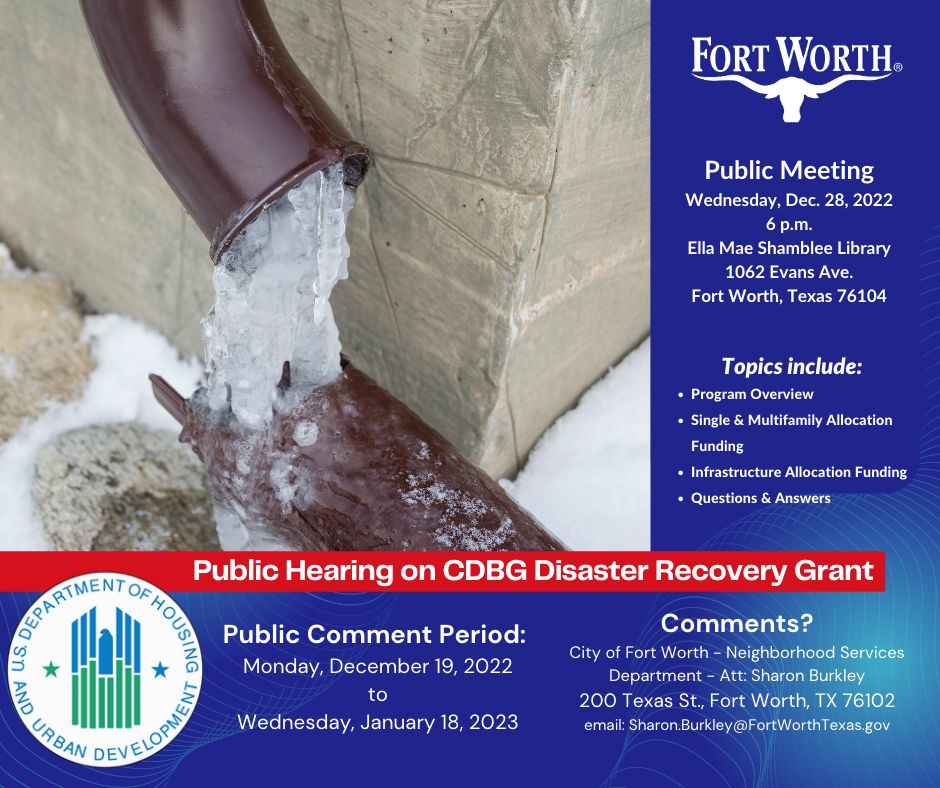 13
CDBG-DR Overview
Winter Storm Uri
February 11, 2021 – February 21, 2021
Record amount of snow and ice impacted the entire State of Texas
State power grid unable to produce electricity
70% of Texans lost power; 50% had no access to water

Presidential Declaration
President Biden approved a Texas Disaster Declaration (February 20, 2021)
FEMA-4586-DR-TX
Approved assistance for all areas affected by Winter Storm Uri

FEMA Assistance
Federal Emergency Management Agency
Established in April 1979 under President Carter (Executive Order 12127)
Dual mission of emergency management and civil defense
Region VI (Denton, TX)
Provides assistance before, during, and after disasters
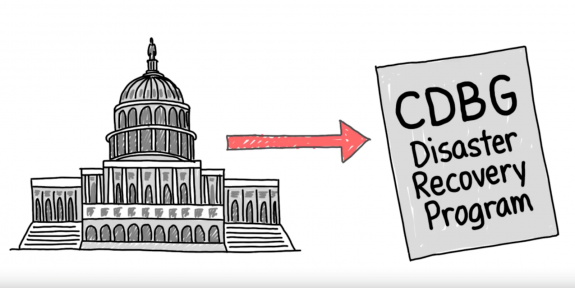 14
CDBG-DR Overview
Funding Allocation
City of Fort Worth was allocated $16,614,000 in May 2022 (FY21)
Second allocation of $10,858,000 in November 2022 (FY22)
Total Allocation = $27,472,000
Assistance to individuals and entities impacted by Winter Storm Uri
Funding to address needs that remain after all other assistance has been exhausted
Purpose of CDBG-DR Funds
Focuses on long-term recovery efforts
Addresses unmet needs that other federal programs have not addressed yet
Funds SUPPLEMENT and fill remaining gaps
CDBG-DR cannot SUPPLANT other federal funds
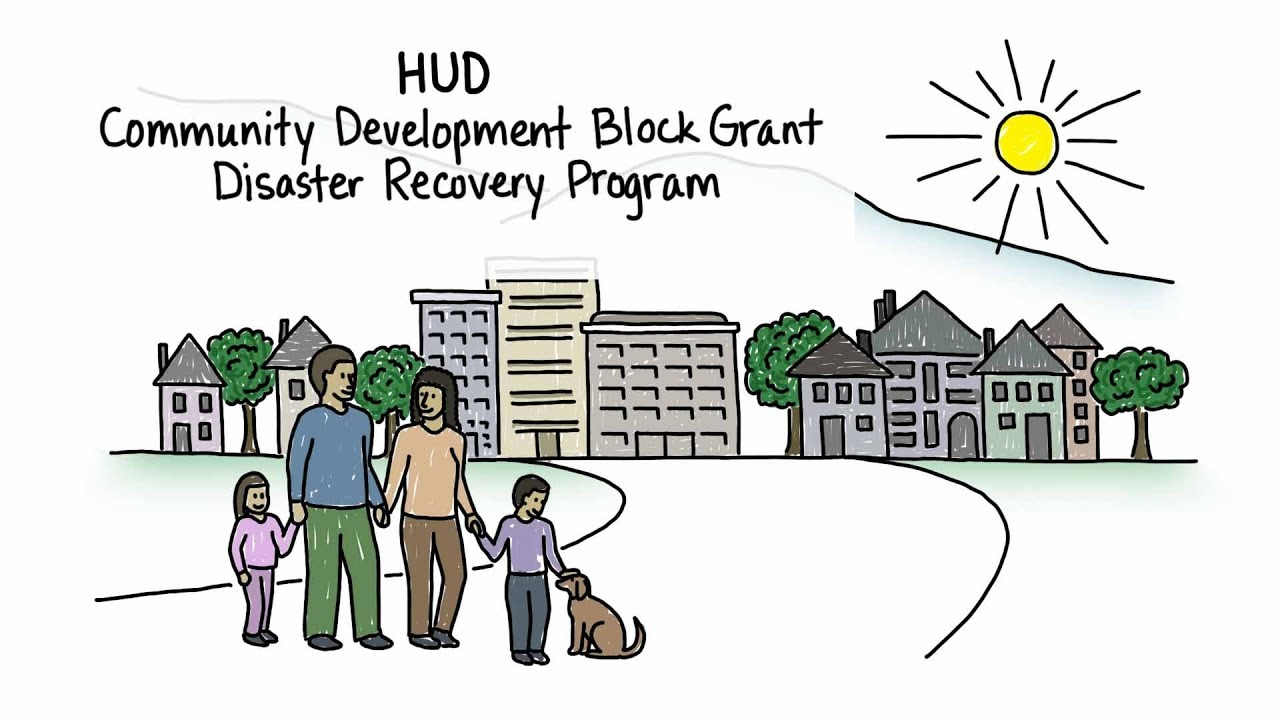 15
CDBG-DR: Multifamily New Construction $8,140,600
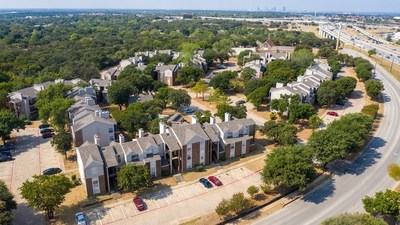 Award Method: Notice of Funding Availability (NOFA)
Maximum Award: $2M
Replacement housing due to the storm 
Low-Mod Housing (LMH) Benefit
51% of assisted units must comply with the locally established standards for housing that is “affordable to LMI households”
Eligible applicants must provide 
financial documentation
Must meet underwriting guidelines
Financially feasible
16
CDBG-DR: Multifamily Rehab $5,835,000
Award Method: Notice of Funding Availability (NOFA)
Maximum Award: $2M
Low-Mod Housing (LMH) Benefit
At least 51% of assisted units must be LMI
Designed to support the preservation of rental units
Eligible applicants must provide 
financial documentation
Must meet underwriting guidelines
Financially feasible
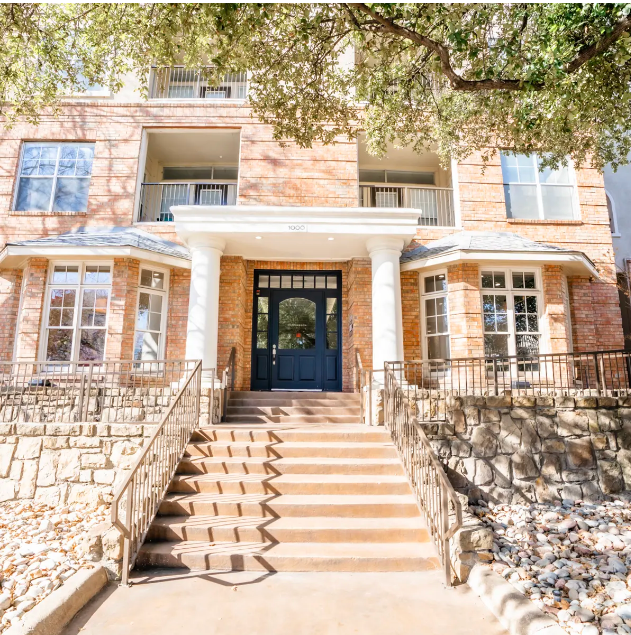 17
TIMELINE
18
TIMELINE
19
TIMELINE
20
TIMELINE
21
Thank you!
MORE FEEDBACK/ QUESTIONS?
23
[Speaker Notes: 1 question per slide (no header)]
2025 Proposed HTC Timeline
24
[Speaker Notes: Review Policy

Notifications (15) v. Applications (2). How did QAP and CFW Policy impact developing in CFW?]
Thank you!
Send comments/questions to 
HTC@fortworthtexas.gov by Friday, October 4, 2024.

Answers will be posted to the department’s website https://www.fortworthtexas.gov/departments/neighborhoods 
by Friday, October 11, 2024.